WELCOMEBACK
Blood Centers of California
March 8, 2016
Welcome 
Blood Centers of California

BloodSource Overview

March 8, 2016

Rob Van Tuyle
Chief Executive Officer
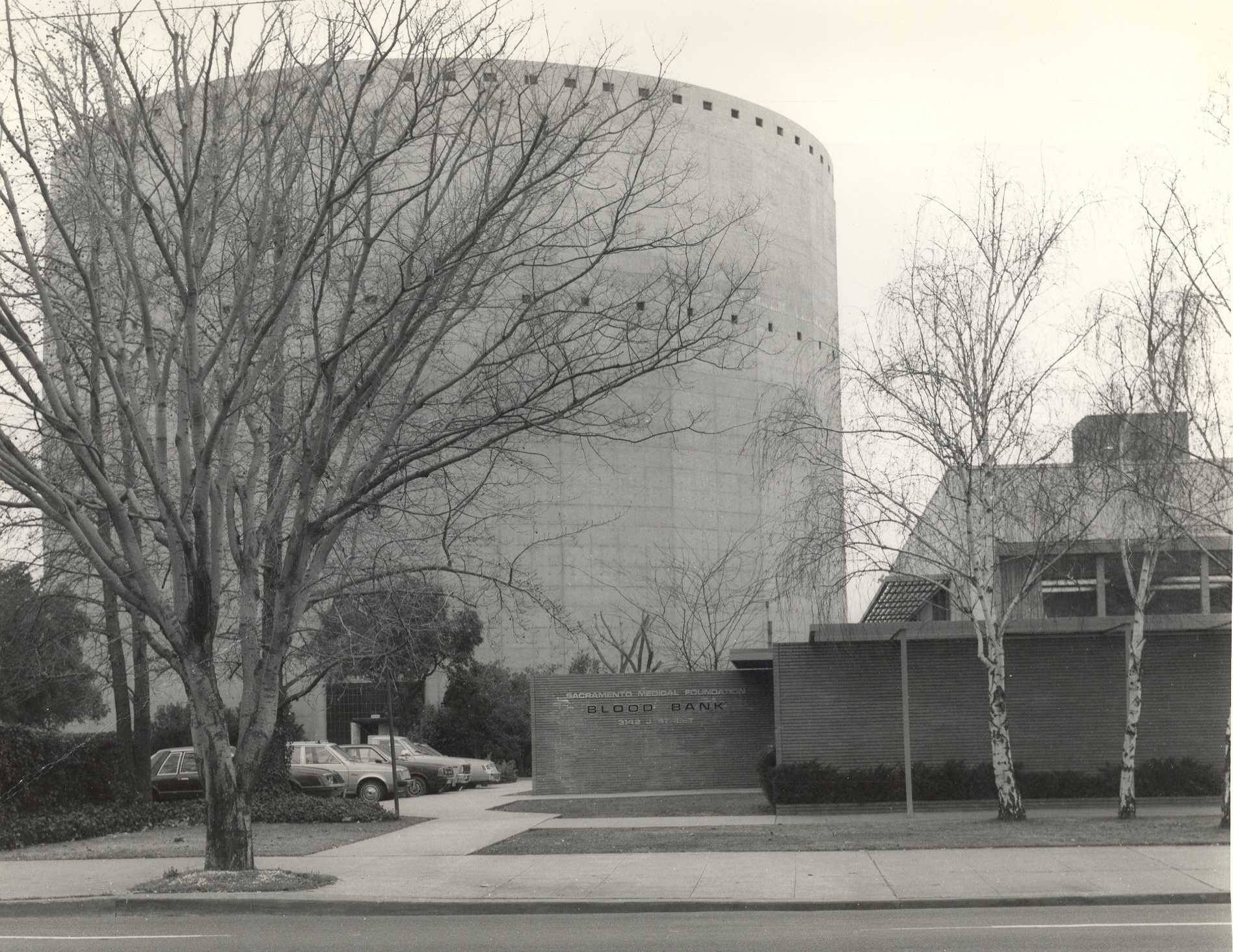 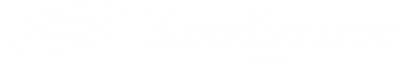 BloodSource Today
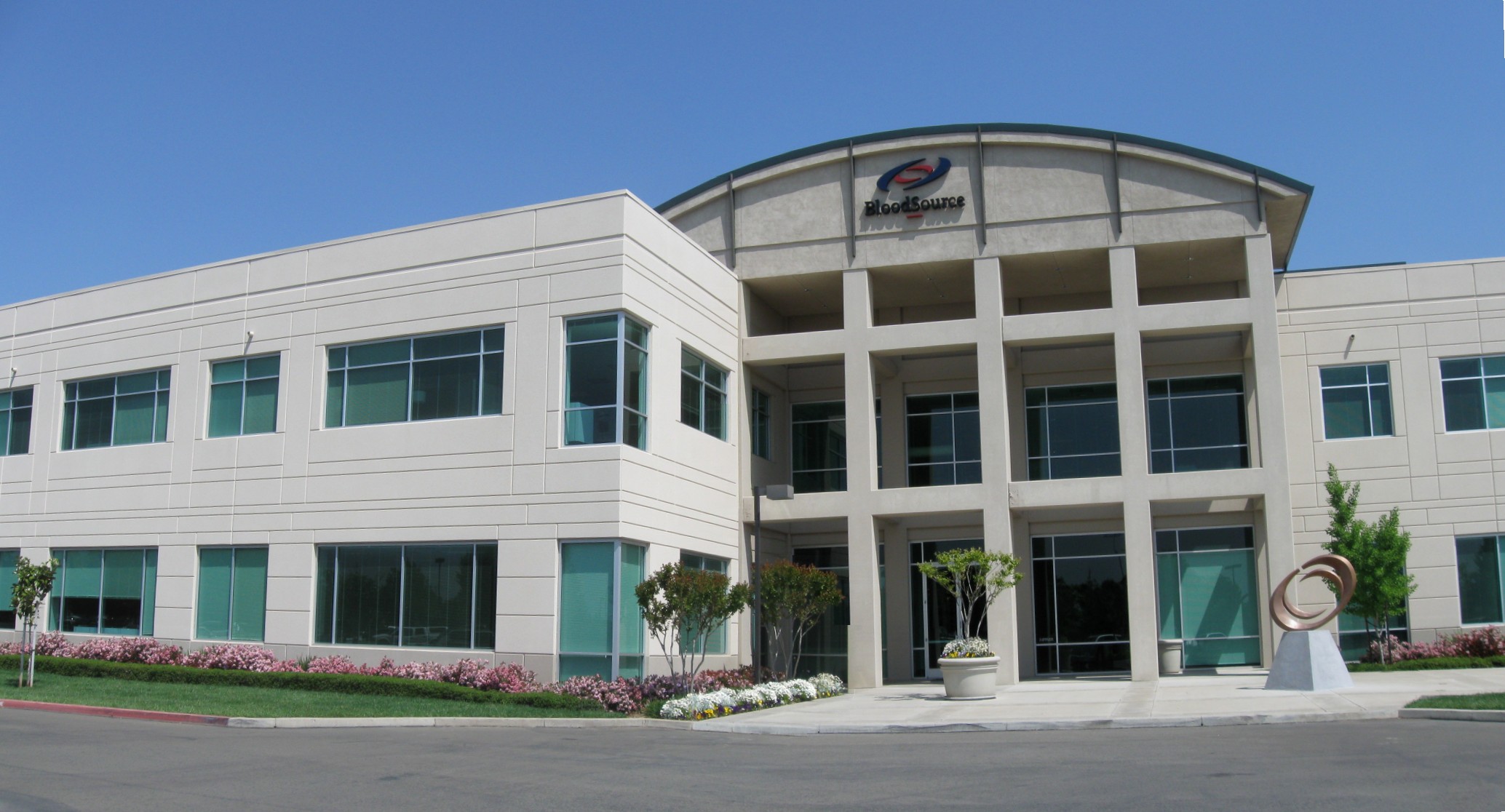 BloodSource Laboratory
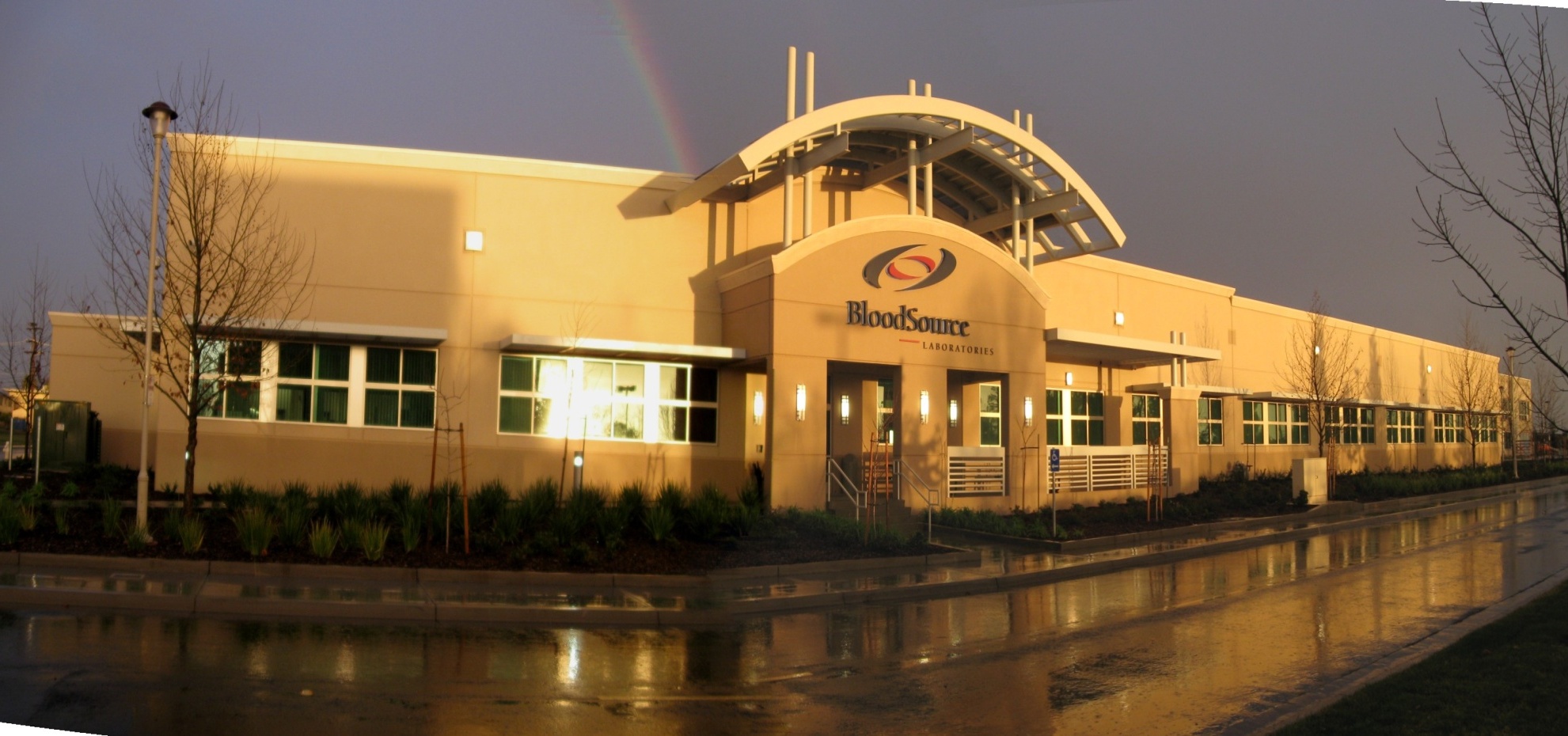 Merger with BCP/BSI
Blood Systems, Inc.
Sierra Sacramento Valley Medical Society
Blood Centers of the Pacific
BloodSource
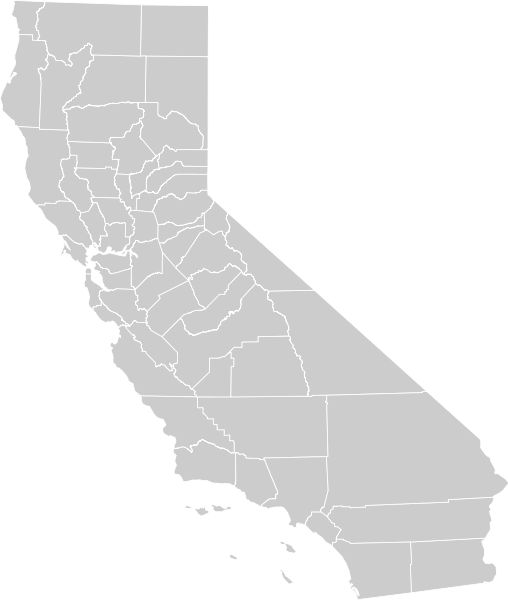 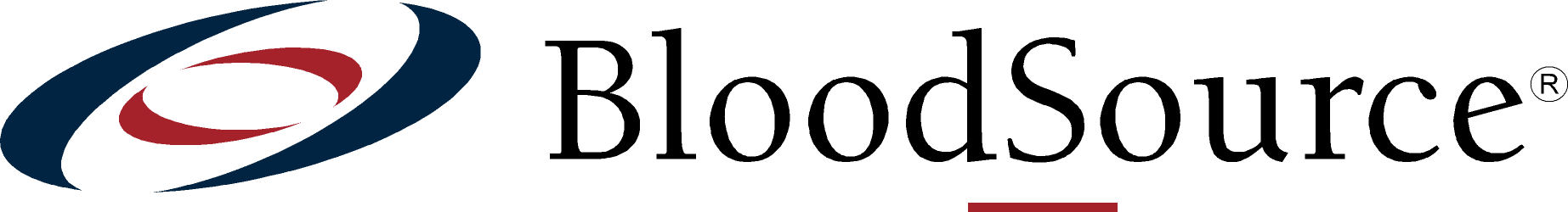 21 community donor centers
22 bloodmobiles 
Accredited by AABB
Inspected by State of California, FDA, AABB, and European Union 
~ 720 employees
Offer autologous, patient-directed  & cellular therapy blood collection services
Community-based
Not-for-profit since 1941
Volunteer blood donors
Distribute 400,000 units/year
Serve 37 counties
Serve 95 hospitals
Serve 13 million residents 
Regional center in San Francisco
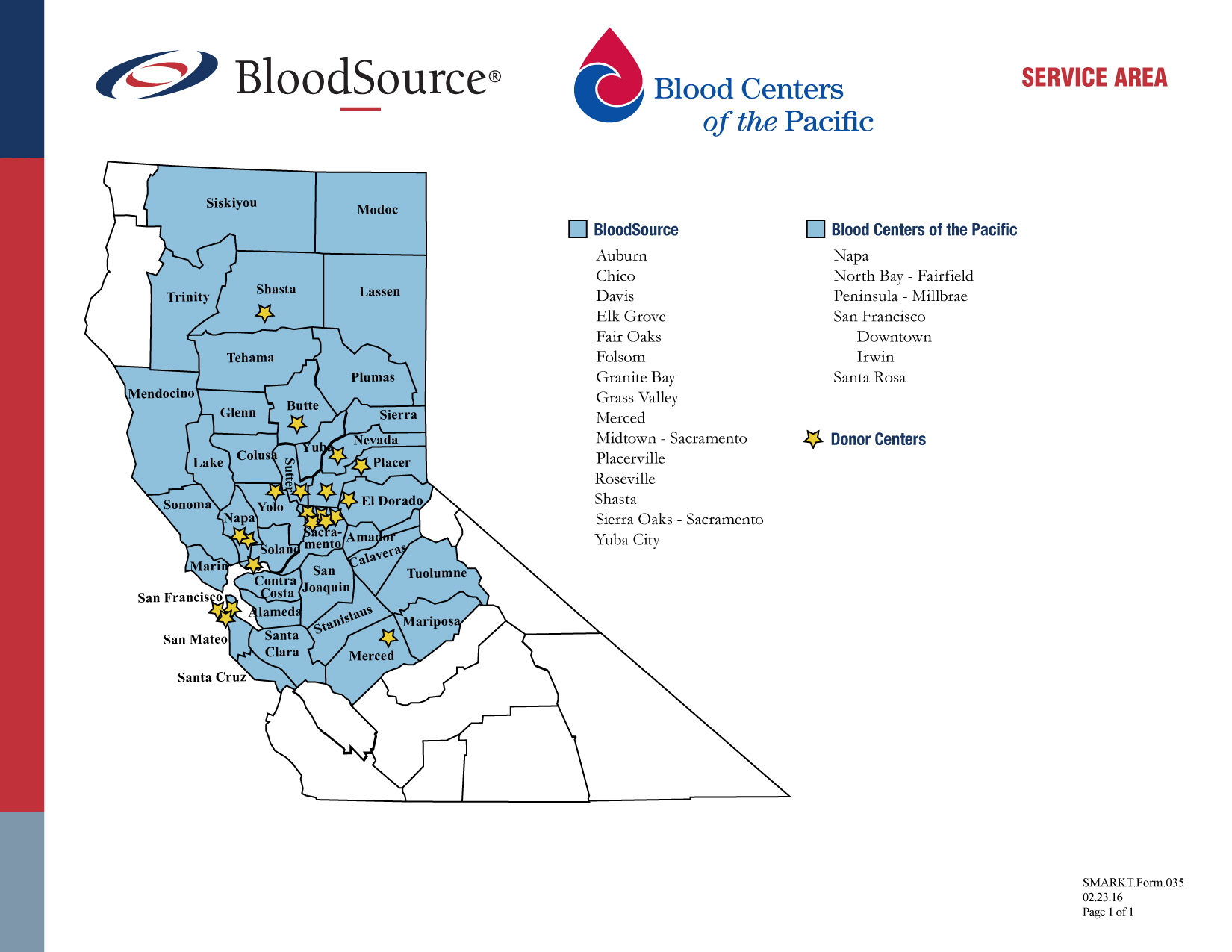 PRODUCTION/COLLECTIONS
Automation Focus
[Speaker Notes: Automation focused organization

Moving donors from lower demand/lower margin RBCs to high demand/higher margin components

Look at every donor for future automated donation; they are the pipeline to feed the higher margin components
Gender, blood type, vein assessment, TBV, geography, etc …
We have great success --- company-wide initiative  for many years

DONOR CONVERSION – continue to enhance our program]
Transfusable Plasma Program
All male donor base
Collect via automation
Frequent donor program
AB male recruitment efforts
Distribute 2/3 FFP-J and 1/3 FFP-A
Recovered plasma to fractionation
[Speaker Notes: Like SP donors; total protein, annual physical and SPE (The serum protein electrophoresis (SPE) test measures specific proteins in the blood)
RNs have been trained as Physician Substitutes to perform the annual physicals for our frequent plasma donors (and SP donors)

Nearly all plasma from whole blood is RP and sent for further manufacturing]
BloodSource End-of-Month Split Rate
12  3/8/2016
[Speaker Notes: 1. 9/24/12 Default Dose Range change in Vista. Suboptimal= 0.0 to 2.9; Platelet 1 = 3.0 to 6.2.  Also, new PAD procedure implemented.
2. 10/11/12- (1:00pm) turned off Rh+ automated RBCs
3. 10/18/12- YSF changed from 1.12 to 1.10.  On 10/19/12-  Reinstated 10.5 triple target, deleted 7.1 double target.
4. Onsite conversions and recruitment of WB to PP was suspended on 12/4.
5. Conversions were reinstated as of 12/20.
6. All 3 Micros recalibrated on 01/29/13.
7. Began discarding High and Low Platelet Concentrations collections due to non-compliance with storage bag recommendation as of 4/9/2013. Previously these products were labeled and license struck.
8. All 3 Micros 60s are undergoing their annual PM and then subsequent semi-annual Calibration this evening.  All MPT collections from 6/25/13 and later will be tested using the recently PM’s and Calibrated instruments.  Since all apheresis platelet data is entered into Vista lab module MPM will be able to access all necessary information needed to evaluate YSF – 06/25/2013.
9. Trima YSF changes were made effective 12/03/2013.
10. All 3 ABX Micros 60’s calibrated on 12/09/2013.
11. Trima Maximum Draw Flow changed from Moderate to Fast effective 4/1/2014.
12.All 3 ABX Micros 60’s calibrated on 06/17/2014.]
Collections
[Speaker Notes: RBC demand declines, continue to engage donors by conversion to automation
Lower cost imports supplement our RBC inventory, allows for the automation focus.
Currently, we are a platelet machine and would like to keep that engine running 
Source plasma is also gaining traction and growth. (Moved FP to SP)]
CUSTOMERS
Who BloodSource Serves
Sutter Health
	Sutter Amador Hospital
	Sutter Auburn Faith Hospital
	Sutter Davis Hospital
	Sutter General Hospital
	Sutter Memorial Hospital
	Sutter Roseville Medical Center
	Sutter Surgical Hospital North Valley
	Sutter Solano Medical Center 
	Sutter Memorial Medical Center Modesto
	Sutter Tracy  Community Hospital

Dignity Health 
	Mark Twain St. Joseph’s Hospital
	Mercy General Hospital
	Mercy Hospital of Folsom
	Mercy San Juan Medical Center
	Mercy Medical Center Merced
	Mercy Medical Center Redding
	Mercy Medical Center Mt. Shasta
	Methodist Hospital of Sacramento
	Sierra Nevada Memorial Hospital
	St. Elizabeth Community Hospital
	St. Joseph’s Medical Center
	Woodland Healthcare
Kaiser Permanente 
	Kaiser Permanente Medical Center North
	Kaiser Permanente Medical Center South
	Kaiser Permanente Medical Center Roseville

UC Davis Medical Center

Other
	Barton Memorial Hospital
	Biggs-Gridley Memorial Hospital
	Colusa Regional Medical Center
	Enloe Medical Center
	Feather River Hospital
	Fremont Medical Center
	Glenn Medical Center
	Kindred Hospital Sacramento
	NorthBay Medical Center 
	Oroville Hospital
	Patients’ Hospital Redding
	Rideout Memorial Hospital
	Shriners Hospital for Children of Northern California
	Trinity Hospital
	VA Medical Center of Sacramento
	VacaValley Hospital
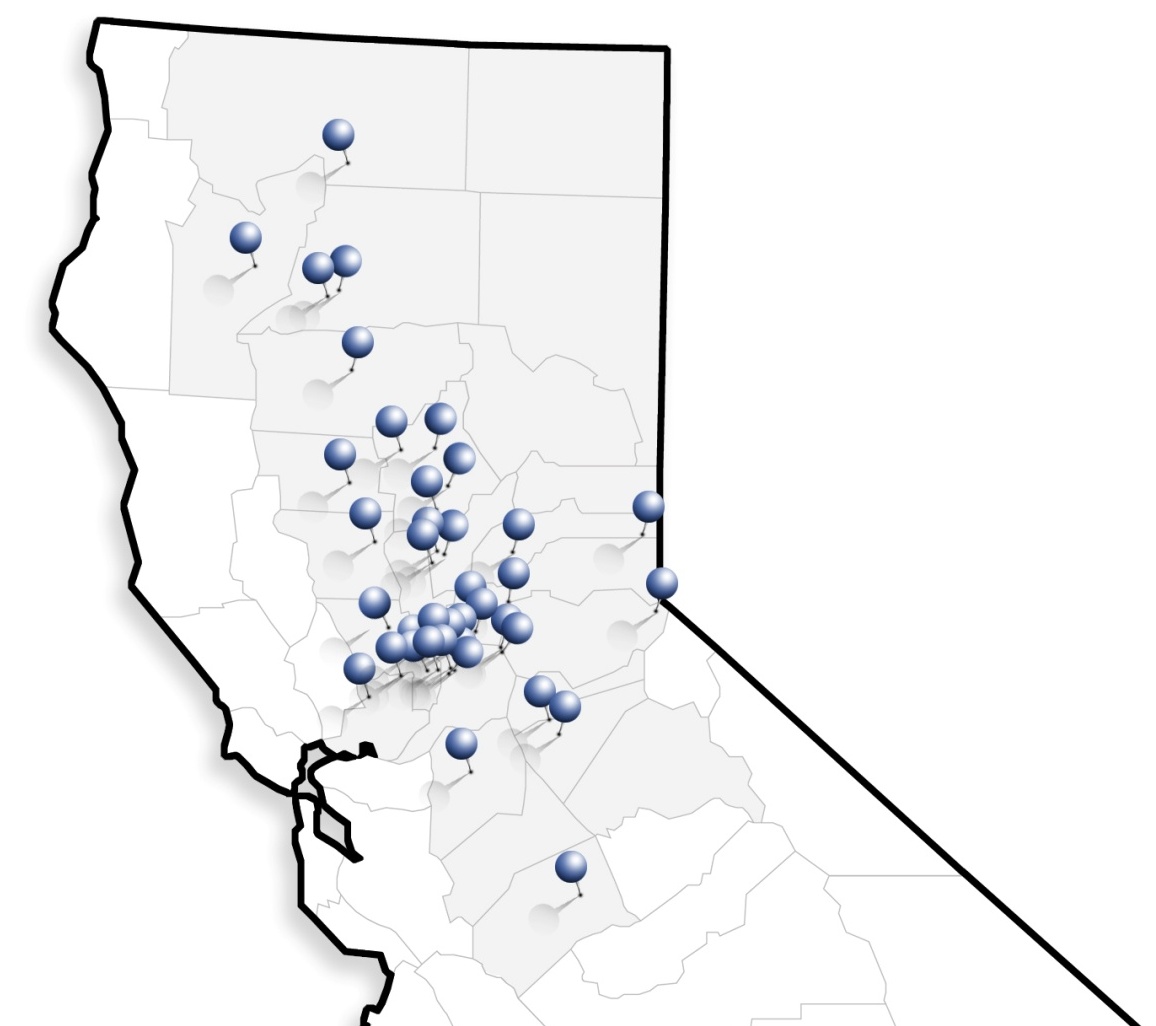 [Speaker Notes: Locally, BloodSource serves 42 hospitals throughout Northern CA.
 BloodSource serves each of the 4 major hospital systems in the Sacramento area (Dignity Health, Sutter Health, Kaiser Permanente and UCD).]
Who BCP Serves
St. Joseph Health Facilities
Petaluma Valley Hospital
Queen of the Valley Medical Center
Santa Rosa Memorial Hospital
 
Other
Chinese Hospital
El Camino Hospital - Los Gatos
El Camino Hospital - Mountain View
Fairchild Medical Center
Healdsburg District Hospital
Marin General Hospital
Mayers Memorial Hospital District
Mendocino Coast District Hospital
Modoc Medical Center
San Francisco General Hospital 
San Mateo Medical Center
Seton Medical Center
Shasta Regional Medical Center
Sonoma Valley Hospital 
St. Rose Hospital
Surprise Valley Hospital 
 
Academic Facilities
UCSF Benioff Children's Hospital & Research Center Oakland
UCSF-Mission Bay Plaza
University of California at San Francisco 
University of California at SF-Mt Zion Campus
Sutter Health
Alta Bates Summit Medical Center - Alta Bates Campus
Alta Bates Summit Medical Center - Summit Campus
California Pacific Medical Center - California
California Pacific Medical Center - Davies
California Pacific Medical Center - Pacific Campus
California Pacific Medical Center - St. Luke's Campus
Eden Medical Center
Novato Community Hospital
Mills-Peninsula Medical Center
Sutter Delta Medical Center
Sutter Lakeside Hospital
Sutter Santa Rosa Regional Hospital

Dignity Health 
Dominican Hospital 
Saint Francis Memorial Hospital
Sequoia Hospital
St. Mary's Medical Center

Kaiser Permanente 
Kaiser Antioch
Kaiser Redwood City
Kaiser San Francisco
Kaiser San Rafael 
Kaiser Santa Rosa
Kaiser South San Francisco
Kaiser Vacaville
Kaiser Vallejo
Kaiser Walnut Creek

Military/Government Facilities
David Grant Medical Center
VAMC - Ft. Miley
VAMC Martinez Outpatient Clinic
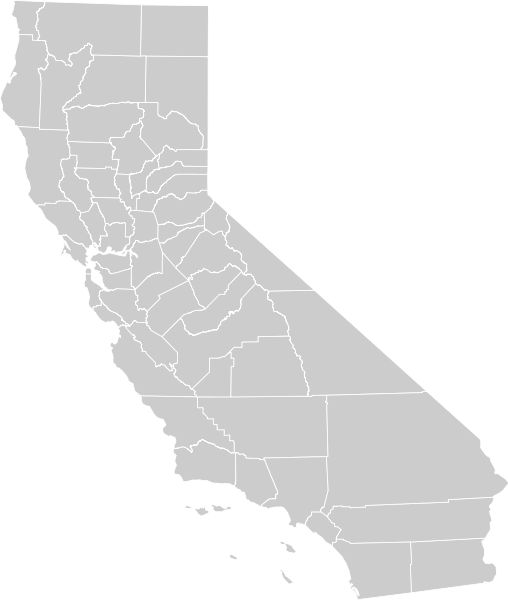 [Speaker Notes: Locally, BloodSource serves 42 hospitals throughout Northern CA.
 BloodSource serves each of the 4 major hospital systems in the Sacramento area (Dignity Health, Sutter Health, Kaiser Permanente and UCD).]
Clinical Laboratory Services
Reference laboratory: 
11 FTEs
$2M Revenue
HLA laboratory: 
20 FTEs
$7M Revenue
OTHER INITIATIVES
What is BloodSmart®?
“A three tiered comprehensive blood management program designed to improve patient safety and to reduce costs related to blood utilization in the hospital.”
Also includes:
Enhanced physician driven consultative and web resources
Increased cost savings and optimal patient care
[Speaker Notes: Blood management program 

Assessment
Assessment & Website Access
1 and 2, plus physician support and guidance]
AdvancingBio
A division of BloodSource that collects, tests, processes and distributes a human derived biologic product (FMT) to physicians for treatment of patients with Clostridium difficile infection (C. diff)
[Speaker Notes: Very similar to what we do at BloodSource –
Fecal microbiota transplantation for the treatment of C. diff

347,000  cases of Clostridium difficile (C. diff) /year
15,000 patients die/year
Antibiotics are expensive and don’t always work 
FMT has a success rate over  90%]
Source Plasma
[Speaker Notes: A long awaited program for us, Source Plasma from Volunteer Donors]
Growing market
Repurposing whole blood donors
Leverage existing core competency
Secured long-term contract with LFB (France)
Total Collections
[Speaker Notes: ~800 Mls per donation]
Global Reach
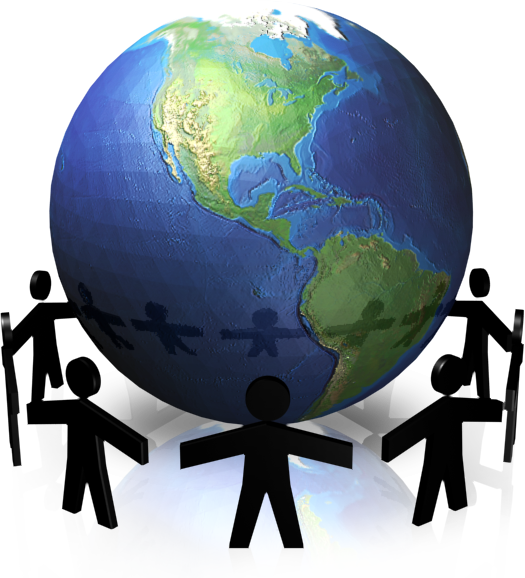 [Speaker Notes: BloodSource serves the global community.
 Our plasma is fractionated in Europe to produce life saving medicines used across the world.]
Abby Fitzpatrick
Need for blood: Crohn’s	
Blood Products: Red blood cells
Blood Type: O-
17 years old
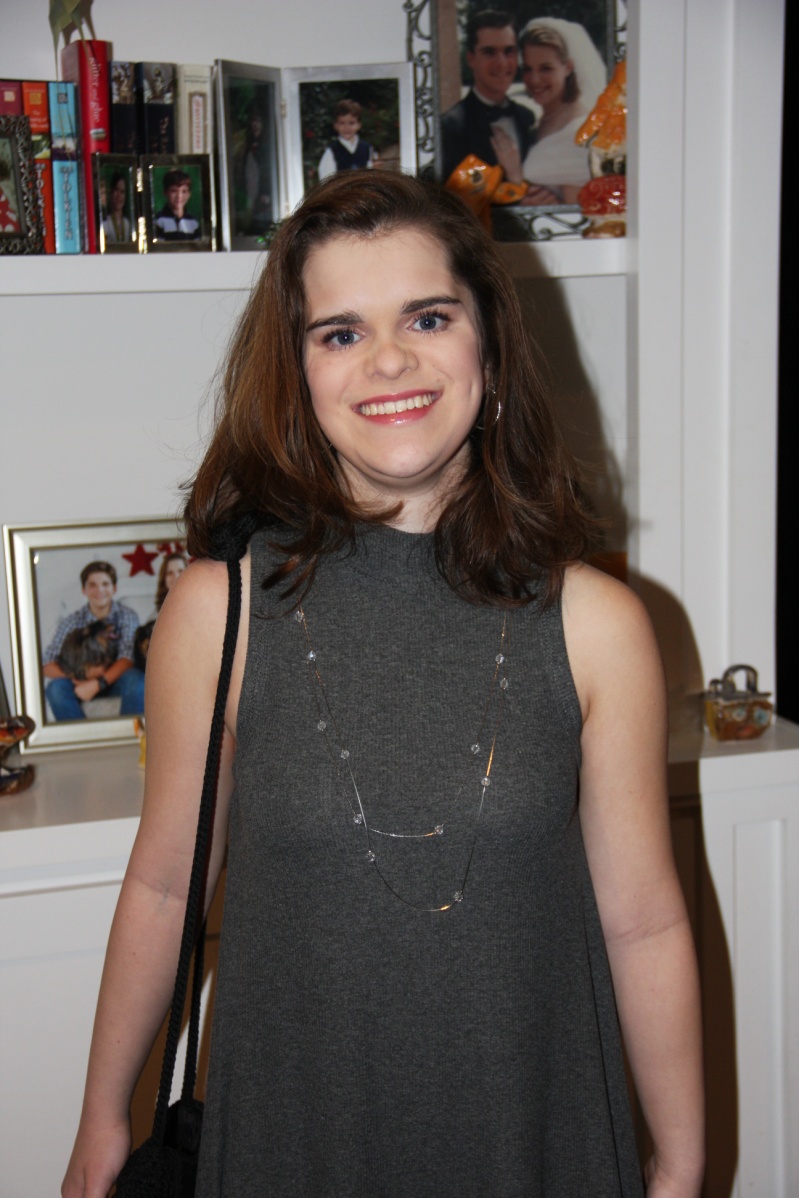 8 years old
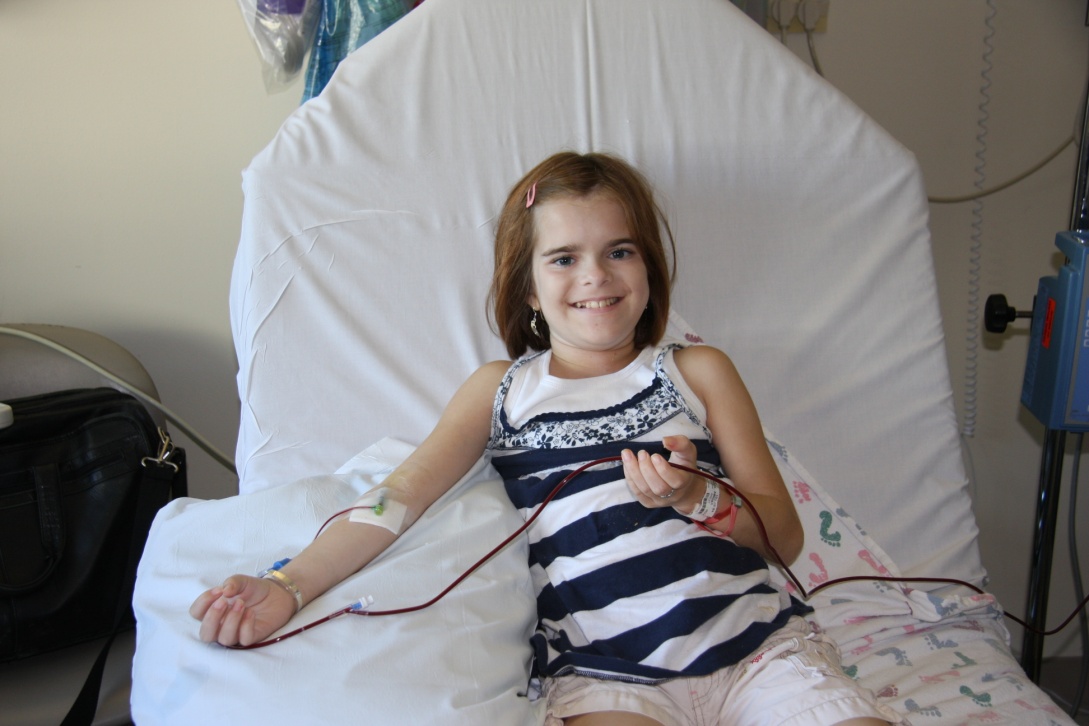 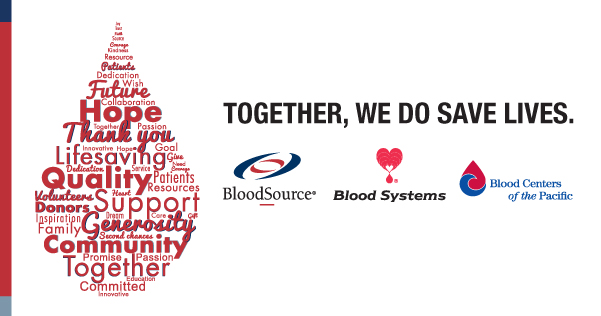 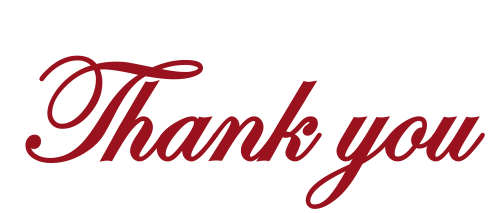